LEADERSHIP AND TEAM BUILDING
SEPTEMBER 6TH – 7TH 
 TRAINING 2023  DAY-1
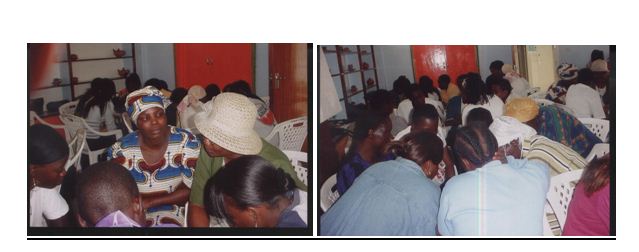 Who is a leader?
Is a person who is able to influence people to accomplish a purpose. He or she can be elected.
What is Leadership?
Leadership is ability to influence people towards meeting a specific agreed goal.
To be accepted by people you must be able to meet people’s needs.
Leader must know his/her people she/he is leading[this is the secret of leadership.
Leader must know his or her people she or he is leading (this is the secret of leadership)
A leader is born and also learns
A leader must learn peoples
1.Characters2.Thinking3.Ideas4.OpinoinsLeadership-Read 1st Timothy 3:1-7
TYPES OF LEADERSHIP
1. Democratic-Christian style of leadership
2. Authoritarian
3. Lassie-faire don’­t care friendly-does not who blames
STYLE OF LEADERSHIP QUALITIES OF A GOOD LEADER
Likes team work
Keeps group secrets
Has confidence
Good listener
Respects status of others
Loves dialogue
Trustworthy
Tolerant
Social-has humanity
Flexible
Follows decision of the majority
Faithful God fearing 
Has personality
Can mix with people
Hard working
Responsible and jovial
Creative
Quick in deciding  
Does not judge
Neutral	
Self disciplined
Dedicating to her or his work
Delegates work to others
Mobilizes people to come together.
SECRETS OF LEADERSHIP
1. Know the people you lead
2. Know their needs
3. Know their objectives
Universal –All people are the same and share equal responsibilities
QUALITIES OF A BAD LEADER/AUTHORITARIAN
They know it all
Kills morale of people
Opposed to change
Poor listener
Never seeks dialogue
Dominates aggressive
Always has a way of manipulating people to follow his or her ways
Look for own interest
Does not seek others opinions
Uses fear to control the group
LASSIE-FAIRE
Care free
Does not mind
She/he cannot decide
Has no stand
Does  not achieve any goal
Does not think and act on his/her own
BUREAUCRATIC
Its leadership likes the government 
Example when a treasure chairman, secretary in not there stops
A group member can do the
CONSULTATIVE LEDERSHIPThey decide on collective decision
CHARISMATIC LEADERSHIP
A leader who looks for people’s needs in a group
Inspires people to like something
She/he is able to mobilize people and agree to do an activity
Has a sweet tongue (God’s gift)
Takes Jesus Christ as an example (Christ role model)
Always a servant not A BOSS
MOTIVES FOR JOINING A GROUP
1. SECURITY-Nowadays the security is a group
2.ADMIRATION-People admire what others have done with their groups
3.ROLE MODEL in group
4.Reap the advantage it can be spiritual advantage or financial to accomplish your needs
5.Tradition customs discussion on family affairs what they can handover to our children
MEETING PROCEDURE
Prayers/bible reading
Introduction if necessary
Apologies
Reading of the minutes
Matter of the minutes
Any correspondence
Agenda of the day
A.O.B Date of the next meeting  closing prayers
GOOD MEETING
Notice of two weeks the meeting given
Date, place, time
It has agenda and followed
People arrive in time
Every member contributes
Meeting controlled by chairperson
Members are disciplined 
It has a friendly atmosphere
Minutes of the previous meeting are read
BAD MEETING
No agenda
People arrive late
No meeting notice
No date, venue, and time
No minutes of the last meeting
No contribution from members 
No opening prayers 
No dialogue 
Chairperson unable to control the meeting
No treasurers report
Members lack discipline
No closing prayer
No date of the next meeting
ROLES
Chairperson
Calls the meeting
Chairs the meeting
Controls the meeting
Makes last decision
VICE CHAIRPERSONTakes over chairperson role in his/her absence
SECRETARY
Writes letters of the meetings
Reads minutes
Keeps all group records
Assists the chairperson
Arranges the meeting place
Circulates minutes during the meeting
Writes letters for correspondence
Assistant secretary
Keeps all finance records
Keeps and banks all group money
Reads treasures report during every meeting
Keeps books of finances properly
TEAM BUILDING
DAY 2
PURPOSE
The purpose of team building is to unite all the members and the committee members/officials (management committee) to have a vision for the future, by:-
Making your own policy
Coordination
Supervision
Implementation
Using team approach

For a team to be successful in its work, you must address the issues of leadership.
What is a team?
A team is:-
A group of people at different levels in the organization e.g. women groups.
With different backgrounds roles, functions, skills and abilities.
With a common purpose, who are working together to achieve clearly defined vision and objectives.
With acceptable leadership roles at different levels.
THE FOUR FACTORS OF A DISCIPLINARY TEAM
Commitment
Cooperation
Communication
Contribution
STAGES IN TEAM DEVELOPMENT
STAGE I – Forming
Polite 
Careful
Guarded
Watchful
Impersonal
STAGE II
Storming
Controlling conflict
Confronting people
Feeding stuck
Difficulties
Opting out
STAGE III - Norming
Confronting issues
Developing skills
Giving feedback
Establishing procedures
STAGE IV
Performing – this is a stage at which the group operates as a team.
Open
Flexible
Effective
Resourceful
Close and supportive
BENEFITS OF TEAM WORK (GROUP WORK)
Resourcefulness
High productivity
Better ideas
Flexibility
Supportive
Less failure
Higher at risk acceptance
Multi – disciplinary approach to work
Innovation and creativity
Motivated workforce
Satisfied internal and external customers.